Conference - Integration of Human and Organisational Factors: Managing Workload and Fatigue
6-7 December 2022
AGENDA | 7 DECEMBER | 09.30- 11.20
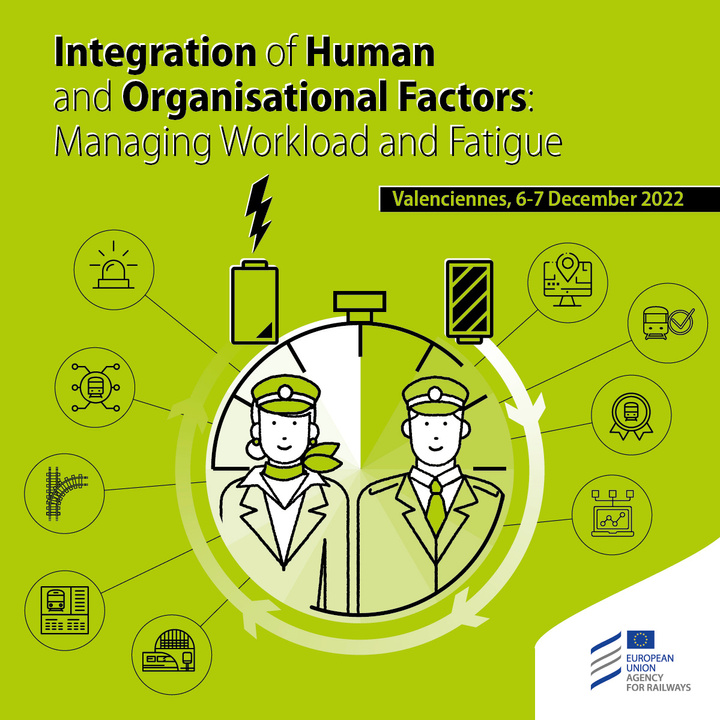 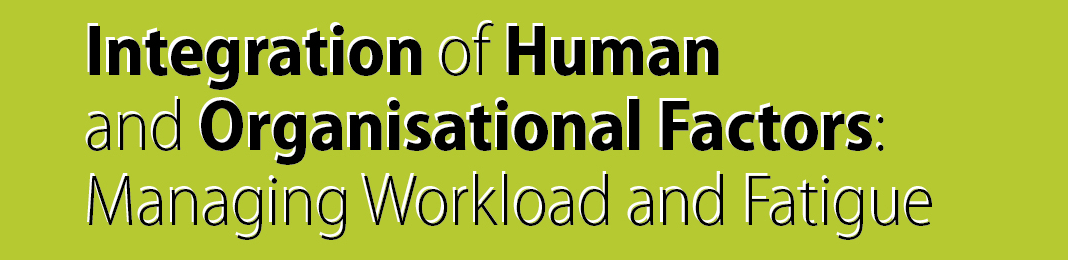 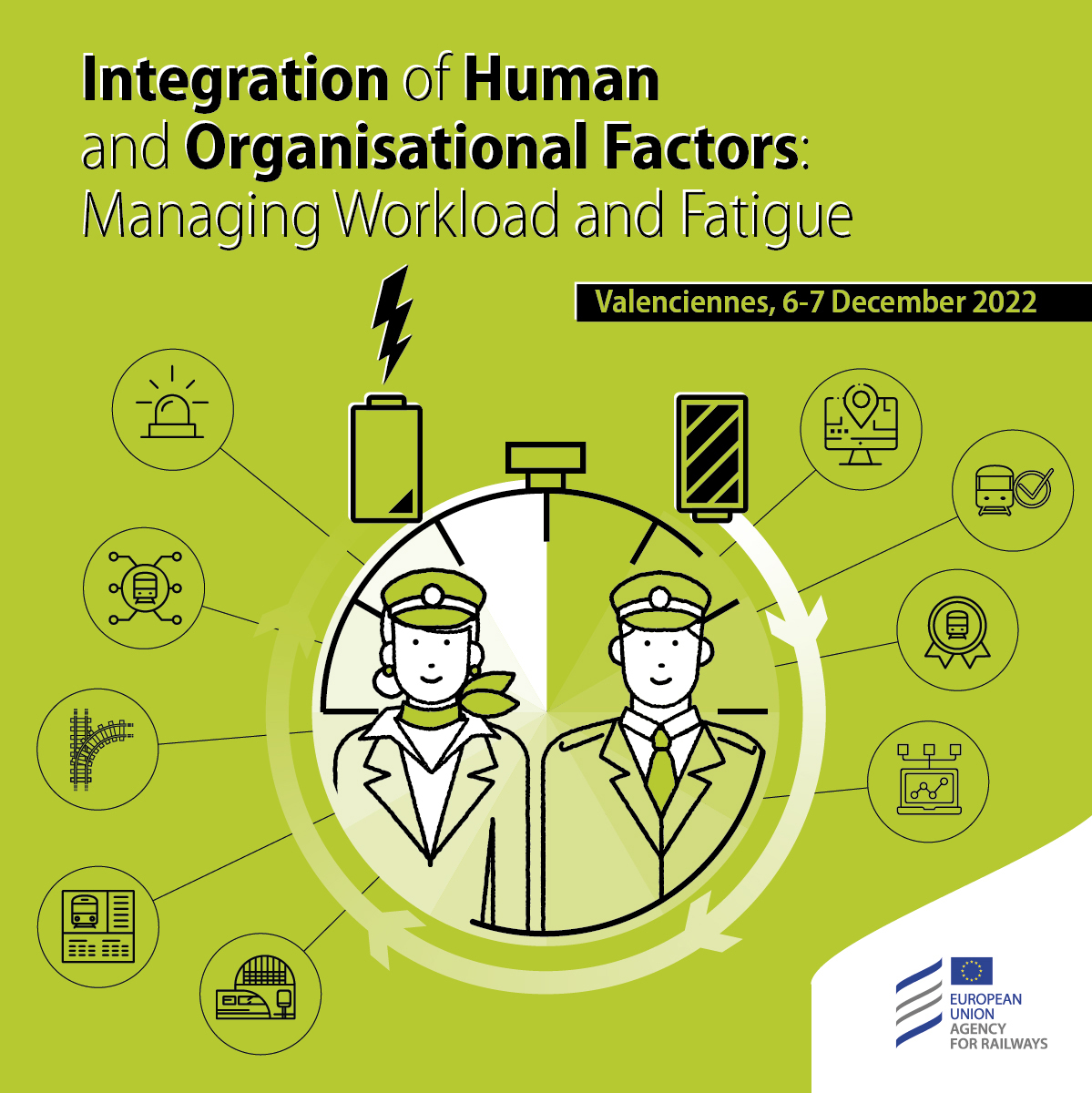 Speakers – 7 December 2022
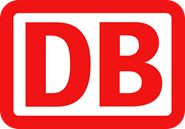 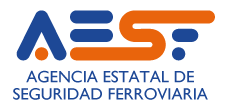 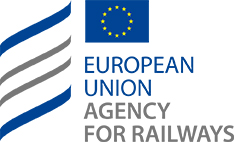 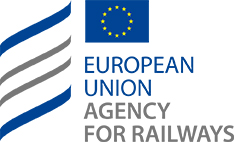 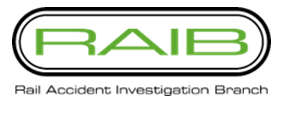 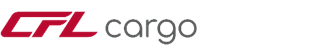 3
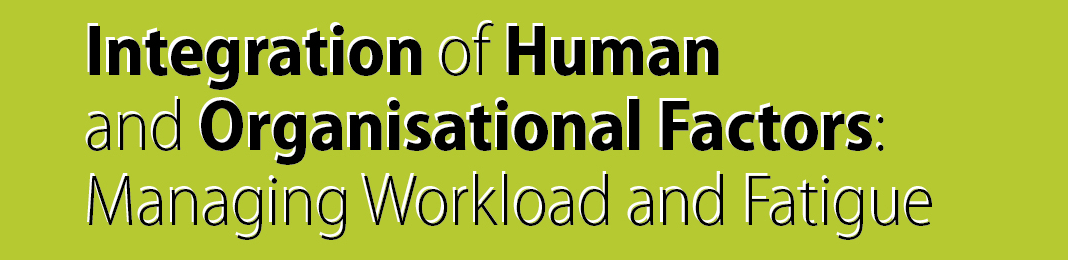 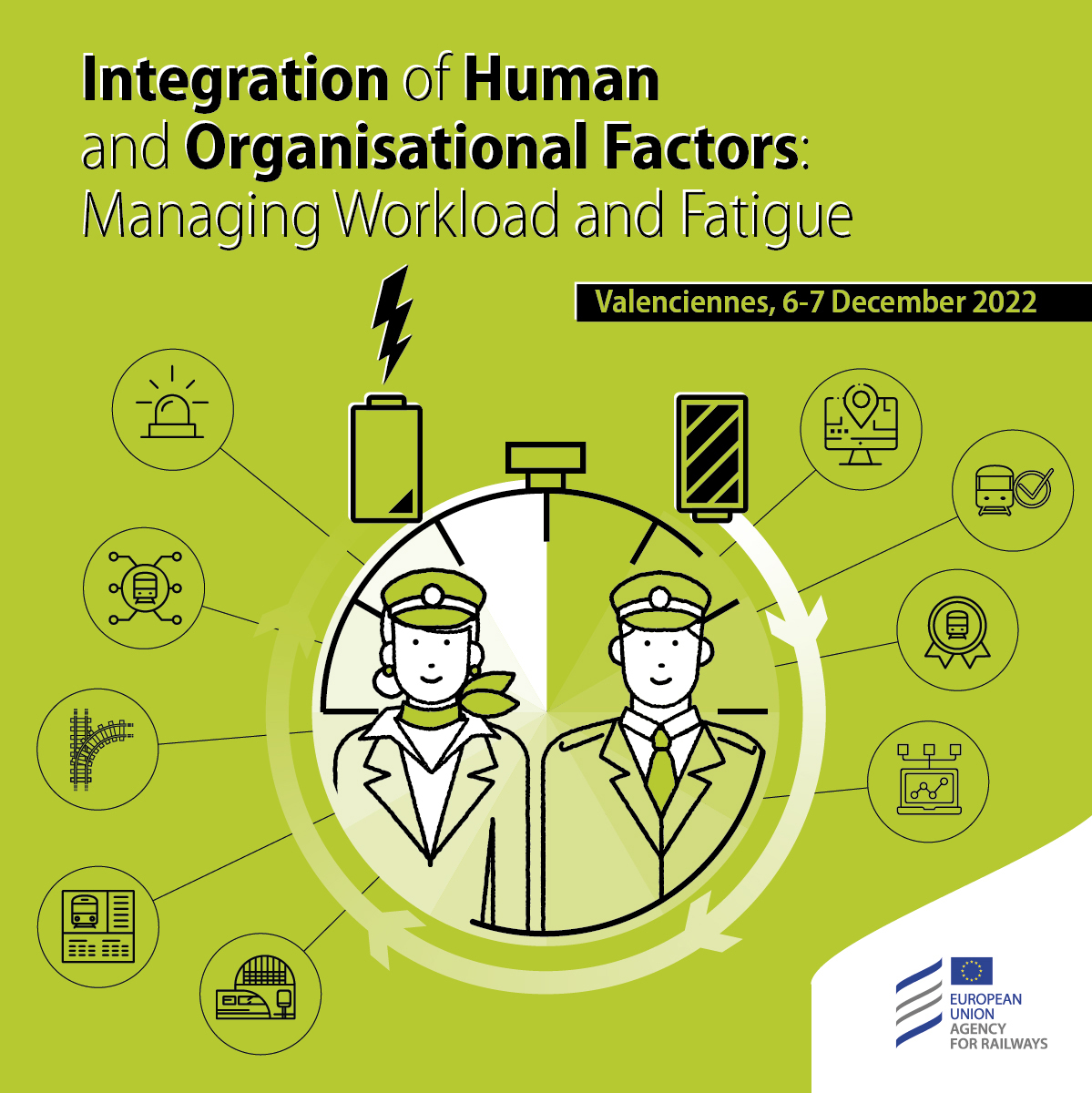 Speakers – 7 December 2022
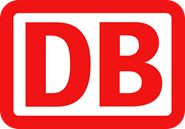 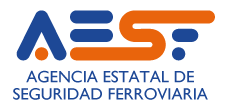 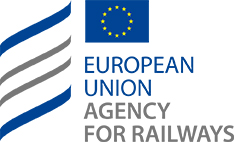 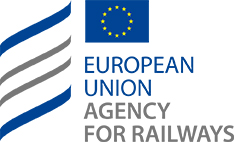 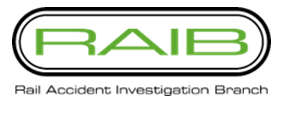 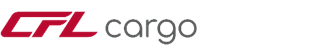 4
Conference - Integration of Human and Organisational Factors: Managing Workload and Fatigue
Session 4 – How are workload and Fatigue managed? Railway undertakings’ perspective
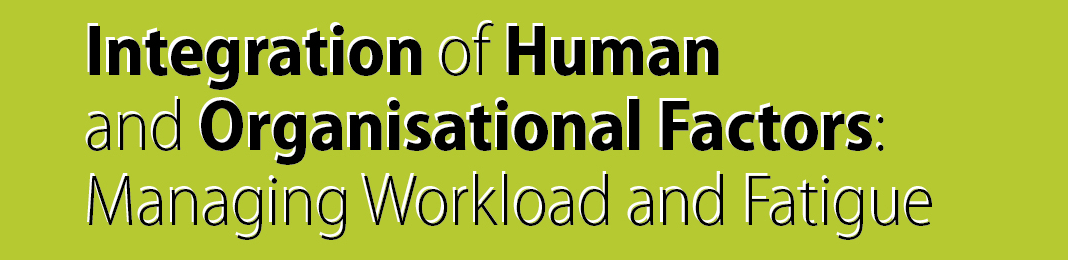 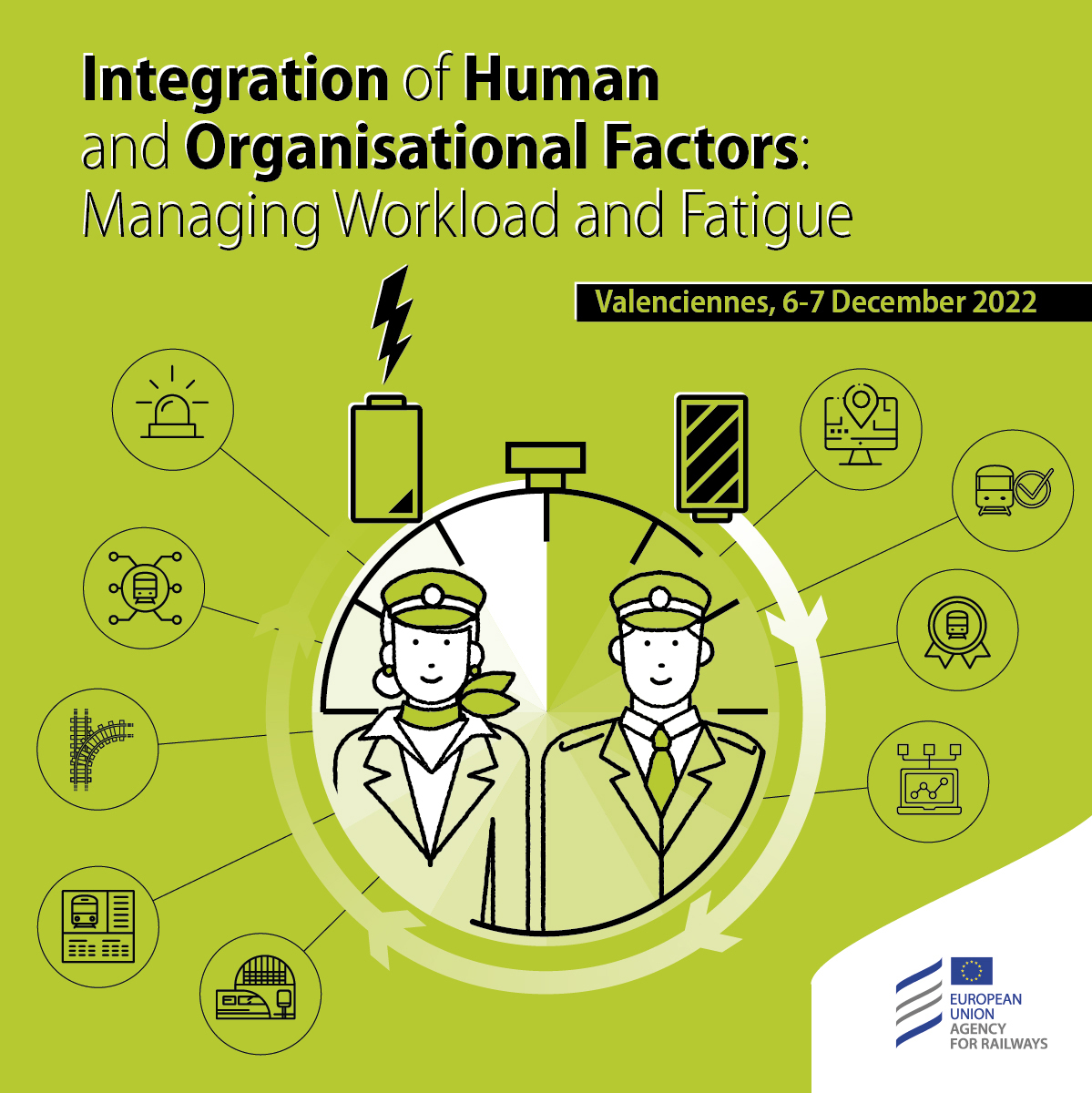 Speakers – 7 December 2022
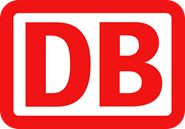 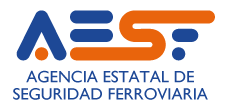 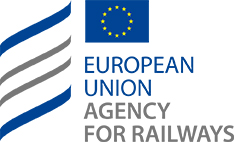 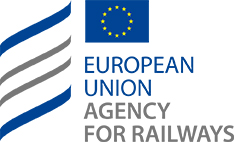 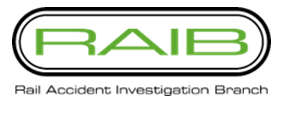 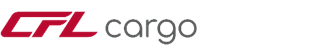 6
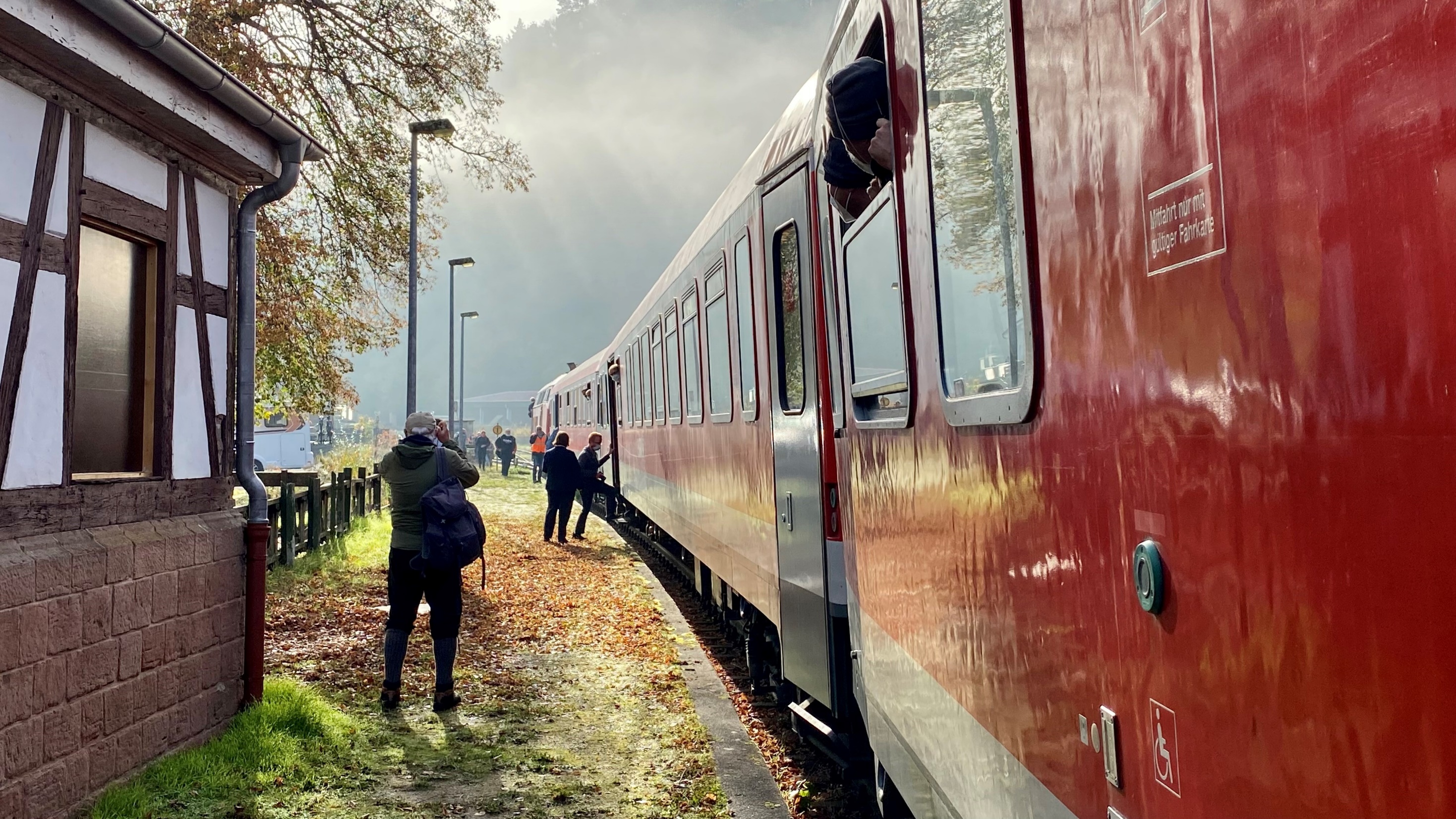 Human Factors & Workload management @ Regio
«Human and Organisational Factors conference 2022»
07.12.2022 | DB Regio AG R.RBE | Ole Kroczek
Building the strong safety culture by way of an action plan at DB Regio
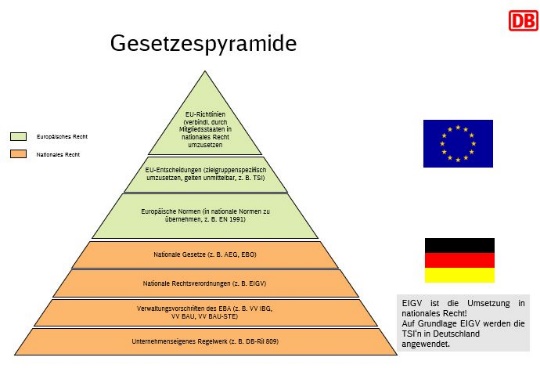 Operational rules
Planning premises
Work environment and equipment
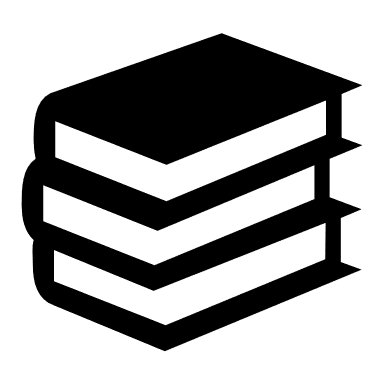 Optimization
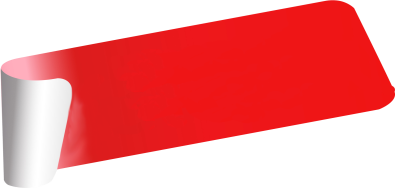 Normative Specifications
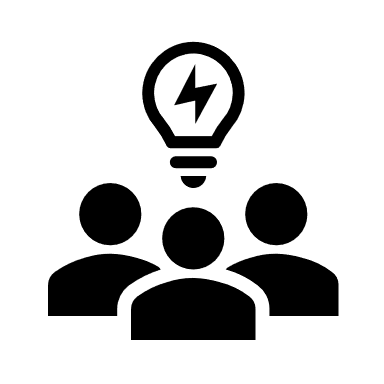 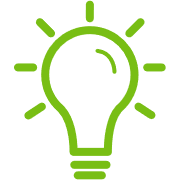 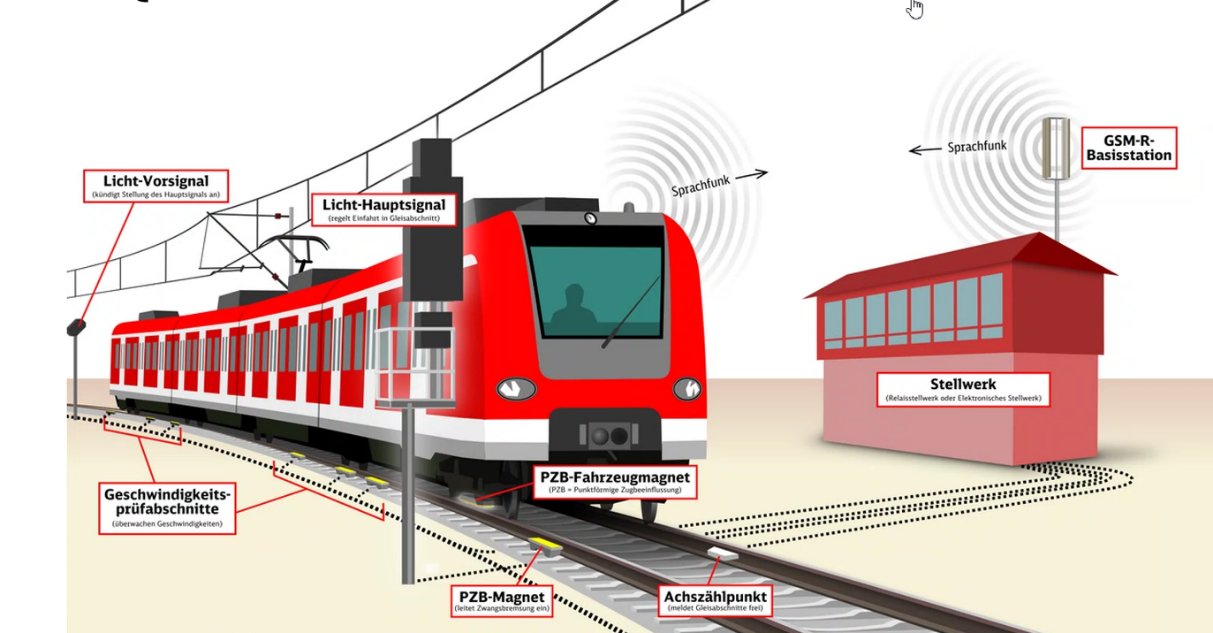 1
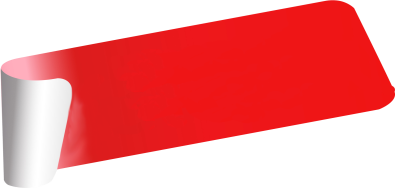 Confidential reporting system
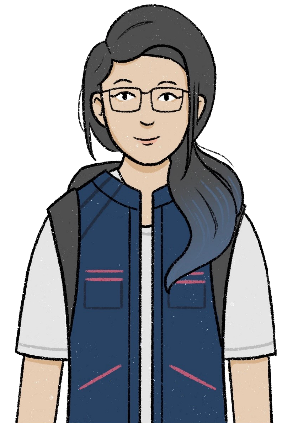 Safetyculture   action plan
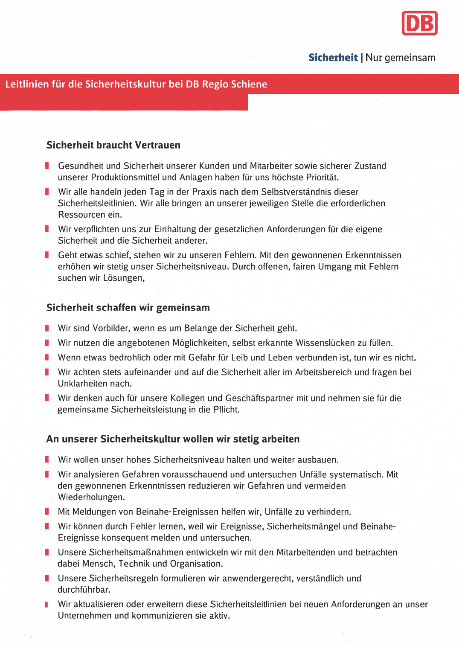 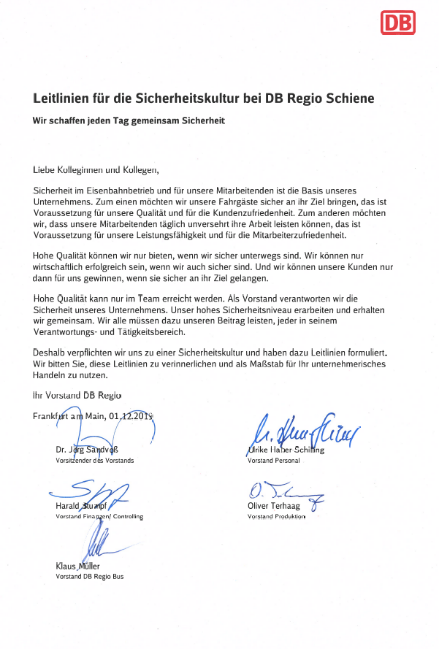 2
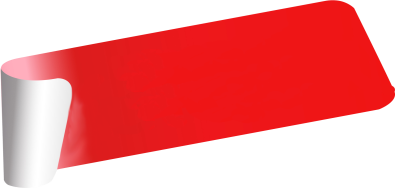 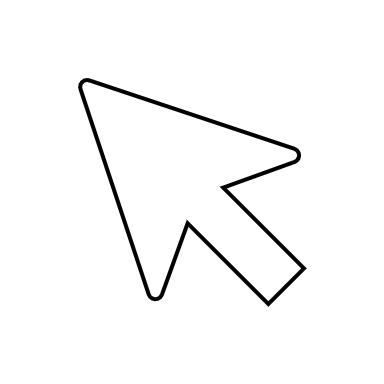 Fairness guide and fault culture
Safety guidelines
3
Strengthening safety, focus executive and dialog
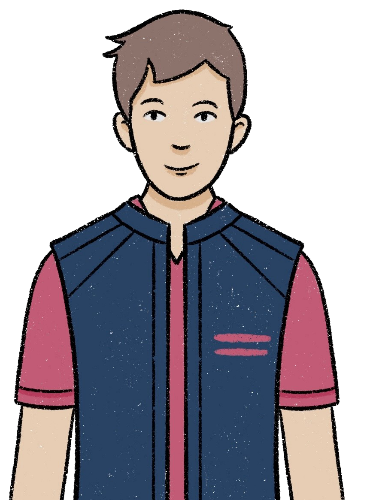 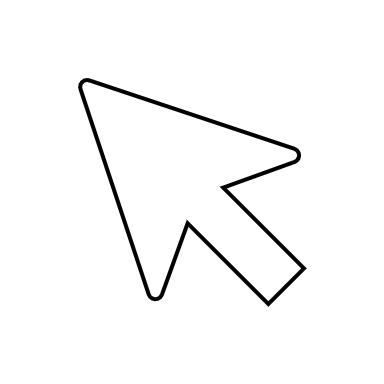 If something goes wrong, we stand to our faults. With the won knowledge we increase steadily our level of safety. By open, fair dealing with faults we are looking for solutions. 
We develop our safety procedures with  collaboration and look at human, technical & organizational factors.
4
Human organisational factors
5
Culture, confidence,                                            responsibility and establishing                                                risk knowledge herself / himself
Further development education formats
© DB Regio AG | R.RBE Eisenbahnbetriebsleiter
8
Safety culture in everyday life: Attentiveness towards one's own performance
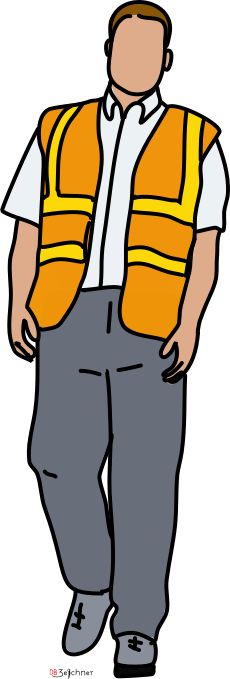 Being prepared starts before the shift. Be fit and rested. Be aware that a whole range of factors influence your performance at work. Let's look at the following scale!
GREEN
No known problems or stresses at home or at work, you can concentrate well on work-related tasks. You are well rested.
Minor problems or stresses that distract you during periods of underloaded activity, such as driving along without restrictive signals. If breaks have not allowed you to recover sufficiently, monitor your performance and take action.
YELLOW
RED
Severe fatigue (unable to stay awake) or serious problems that stress you and distract you constantly, even during periods of demanding activity such as braking towards station stops or buffer stops.
© DB Regio AG | R.RBE Eisenbahnbetriebsleiter
9
Picking up the RSSB Underload Toolbox in the UIC Human Factors Working Group and adapting it for use at DB Regio in a German context
Additional tasks relating to driving
Unusual techniques
Cab   environment
Being active in the cab
Alertness booster techniques
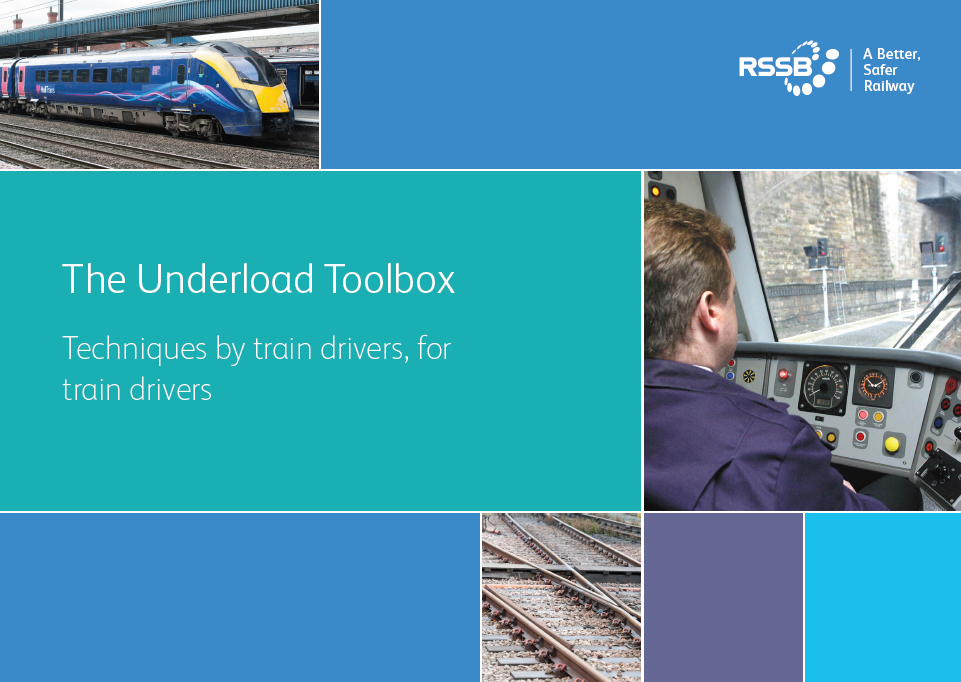 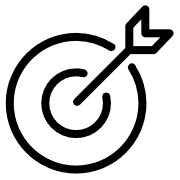 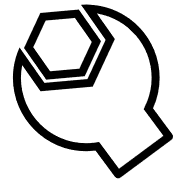 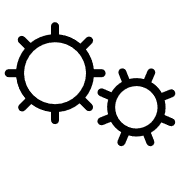 Speaking aloud in different voices
Talking to yourself/ singing
Rubber band on the wrist
Cooling down with water
Adjust temperature
Open window
Use none driving situations for movement
Standing up whilst driving
Changing seat positions
Caffeinated drinks
Chewing gum
Drink enough water
Eat small meals
Self-test on track characteristics
Short journey concept
Scanning available view and checking other trains
Energy-conscious driving
Announcements to passengers
Risk Triggered Commentary (RTC)
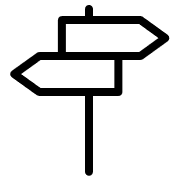 © DB Regio AG | R.RBE Eisenbahnbetriebsleiter
10
Onepager for drivers: Increase your attention through risk triggered commentary!
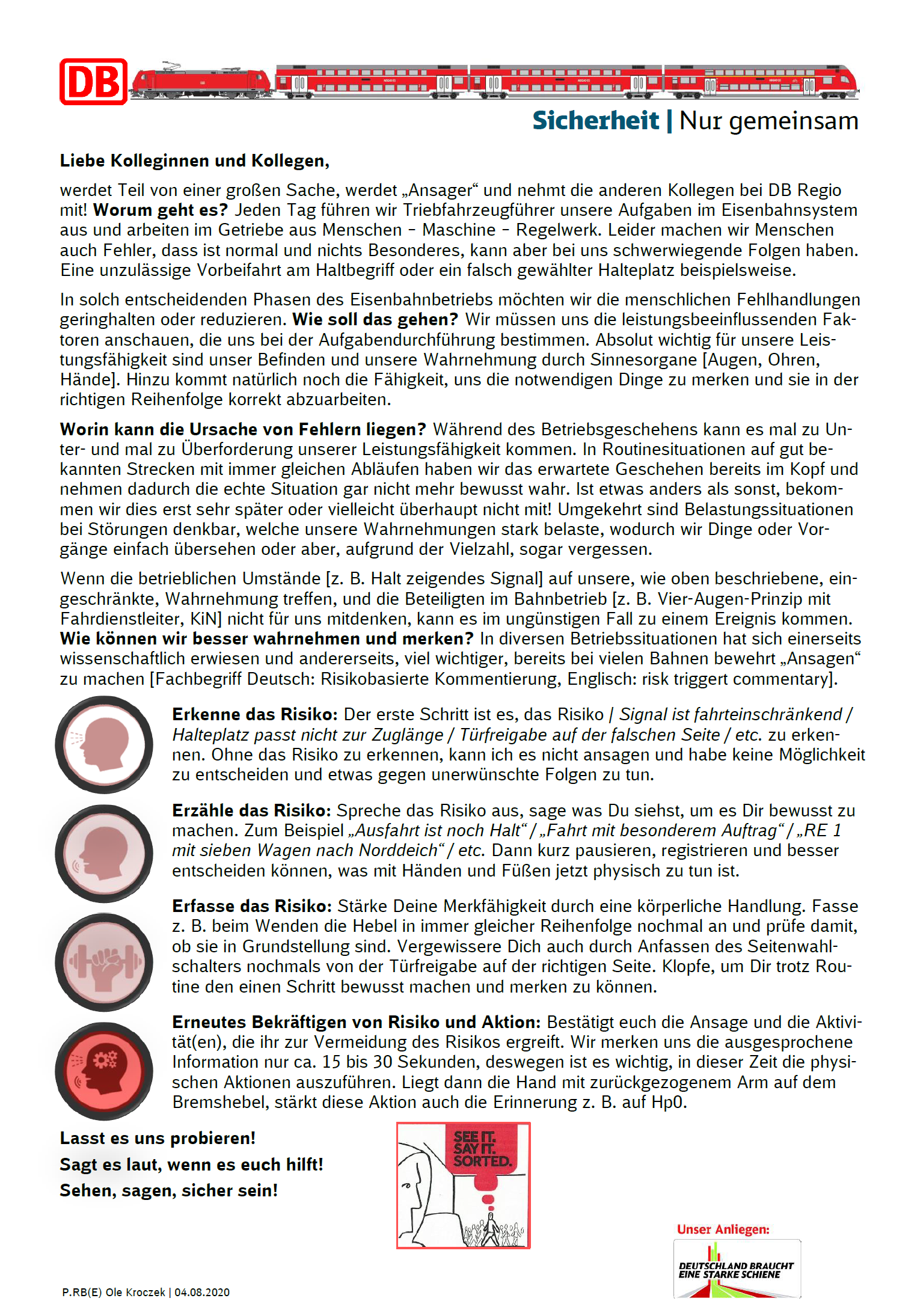 Without recognising the risk, I cannot announce it and have no possibility to decide and do something against undesired consequences.
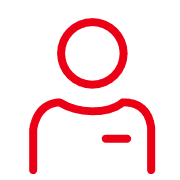 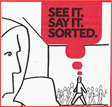 Then pause briefly, register and be better able to decide what to do physically with hands and feet now.
Tap to make yourself aware of the one step and remember it better, despite the routine.
If the hand is then on the brake lever when braking with the arm pulled back, this action also strengthens the memory, approaching a signal stop.
© DB Regio AG | R.RBE Eisenbahnbetriebsleiter
11
A very well liked drink on the railway or any other shift based industry is coffee
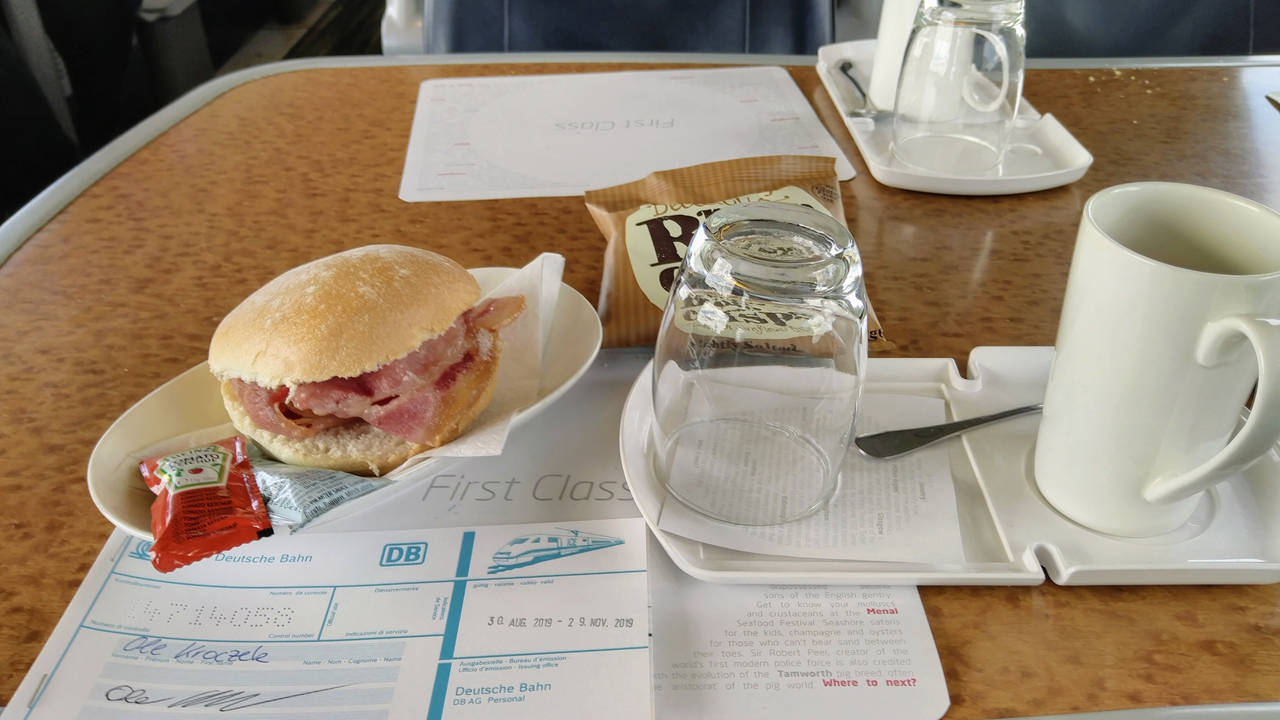 Drinking caffeinated drinks
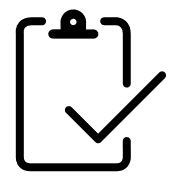 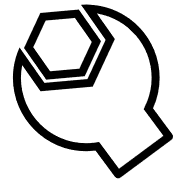 Why do drivers find it effective?
What are the risks?
What is it and how does it work?
Caffeine increases alertness and attention levels by blocking fatiguing neurotransmitters in the brain.
The effect occurs about 30 minutes after consumption and decreases over time.
It is not advisable to consume more than 400 mg (3-4 cups) per day. Also, caffeine should not be used regularly as a wake-up aid.
In order not to disturb recovery, no more caffeine should be consumed in the 6 hours before going to bed.
Drinking caffeinated beverages can help you counteract the effects of fatigue.
Coffee and tea (e.g. black tea, green tea) can be used for this purpose. Energy drinks can also boost your concentration, but are not recommended due to the high sugar and caffeine content.
© DB Regio AG | R.RBE Eisenbahnbetriebsleiter
12
Attention@DB: The training works by promoting crucial psychological skills
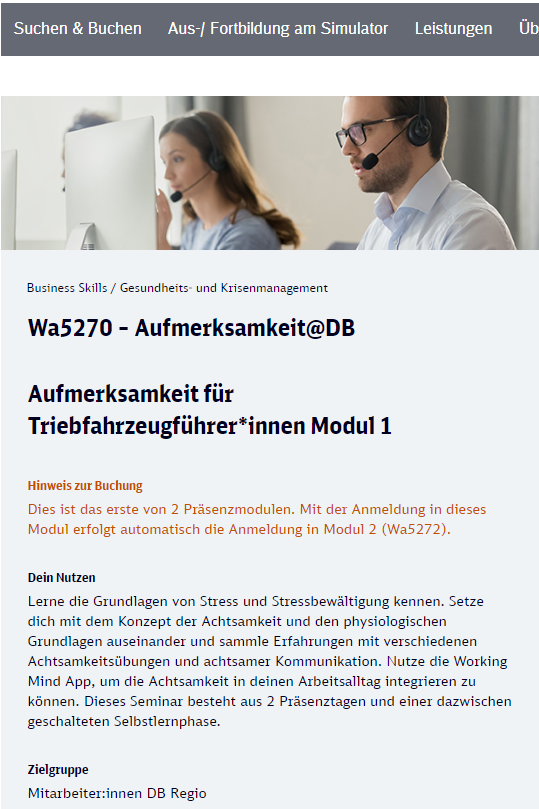 Strengthening self-efficiacy 
Focusing on individual degrees of freedom:
Self-control
Emotional regulation
Focus and concentration (presence)
Possibilities of targeted regeneration in leisure time
Personal satisfaction (professional and private)
The participant's perception is directed towards what can be influenced instead of concentrating on what is unchangeable.
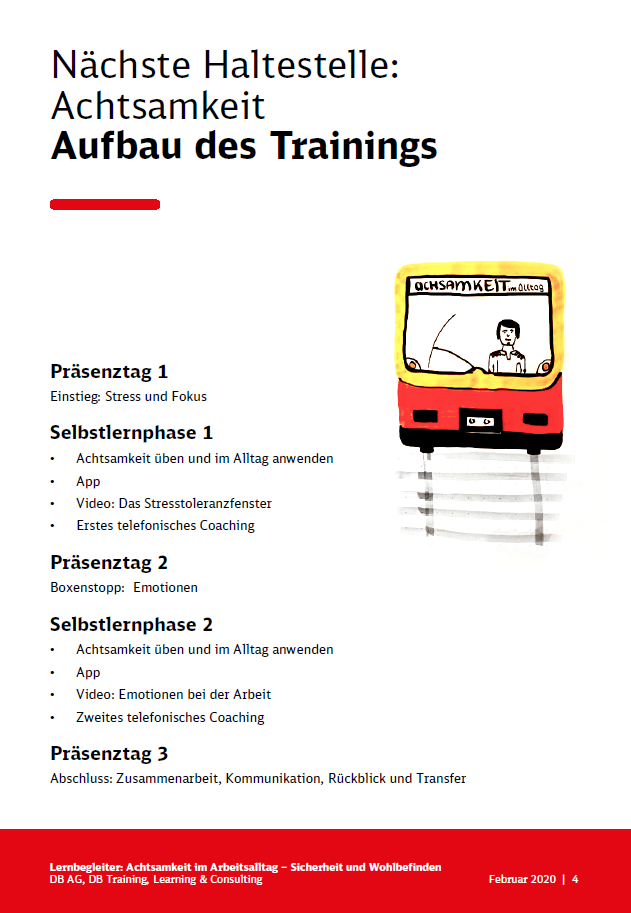 Actors who take responsibility for their own actions, in combination with rules and regulations, strengthen the safety culture.
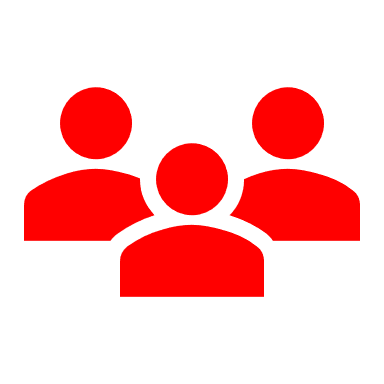 Sicherheit | Nur gemeinsam
© DB Regio AG | R.RBE Eisenbahnbetriebsleiter
13
Fair communication at DB Cargo UK: we have professional driving standards, looked at by indicators and open feedback to drivers
Wöchentliche Email an Tf DB Cargo UK North East & Cumbria:
Weekly Email to drivers in North East & Cumbria:
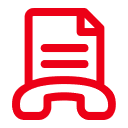 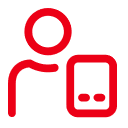 Feedback about safety level from  Safety Assurance Manager 
It is rare to see any violations from NE and Cumbria drivers. The  standard of driving and adherence to rules and policies is very high in our area. 
The high standard of driving is also reflected in the downloads analysed for the driver assessment process.
This high standard of driving means we have a low number of incidents and a good safety record something that is recognised @ DB.
Aim: DB Cargo UK drivers have a high standard of professionelism 
Safe, punctual and eco friendly. 
DB Regio has a training modul for all its drivers setting down professionel driving techniques.
DB Cargo UK has set down ist Professional Driving Policy as part of its SMS
On board unit sends driving data preindicators
This automated weekly report shows the number of QTRON exceptions by highlighting 11 violations of the DB Cargo UK professional drivers policy.
It identifies the precursor events that we believe contribute towards major incidents.
Dragging Brake 
Emergency Brake Operated
Final approach to potential red aspect over 15mph
…
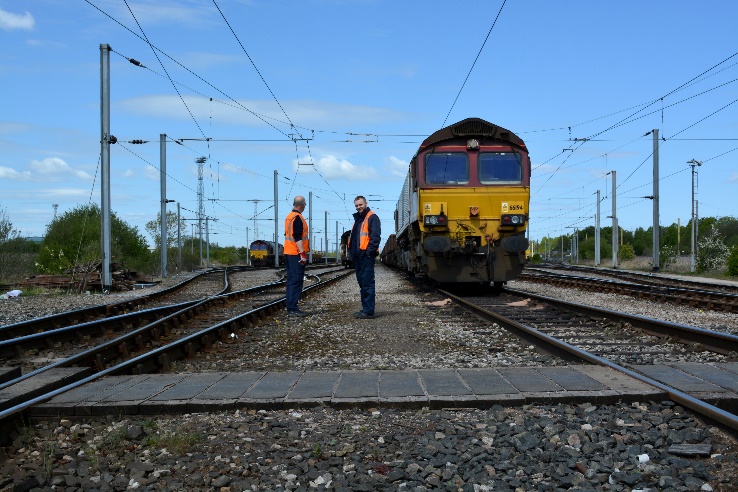 © DB Regio AG | R.RBE Eisenbahnbetriebsleiter
14
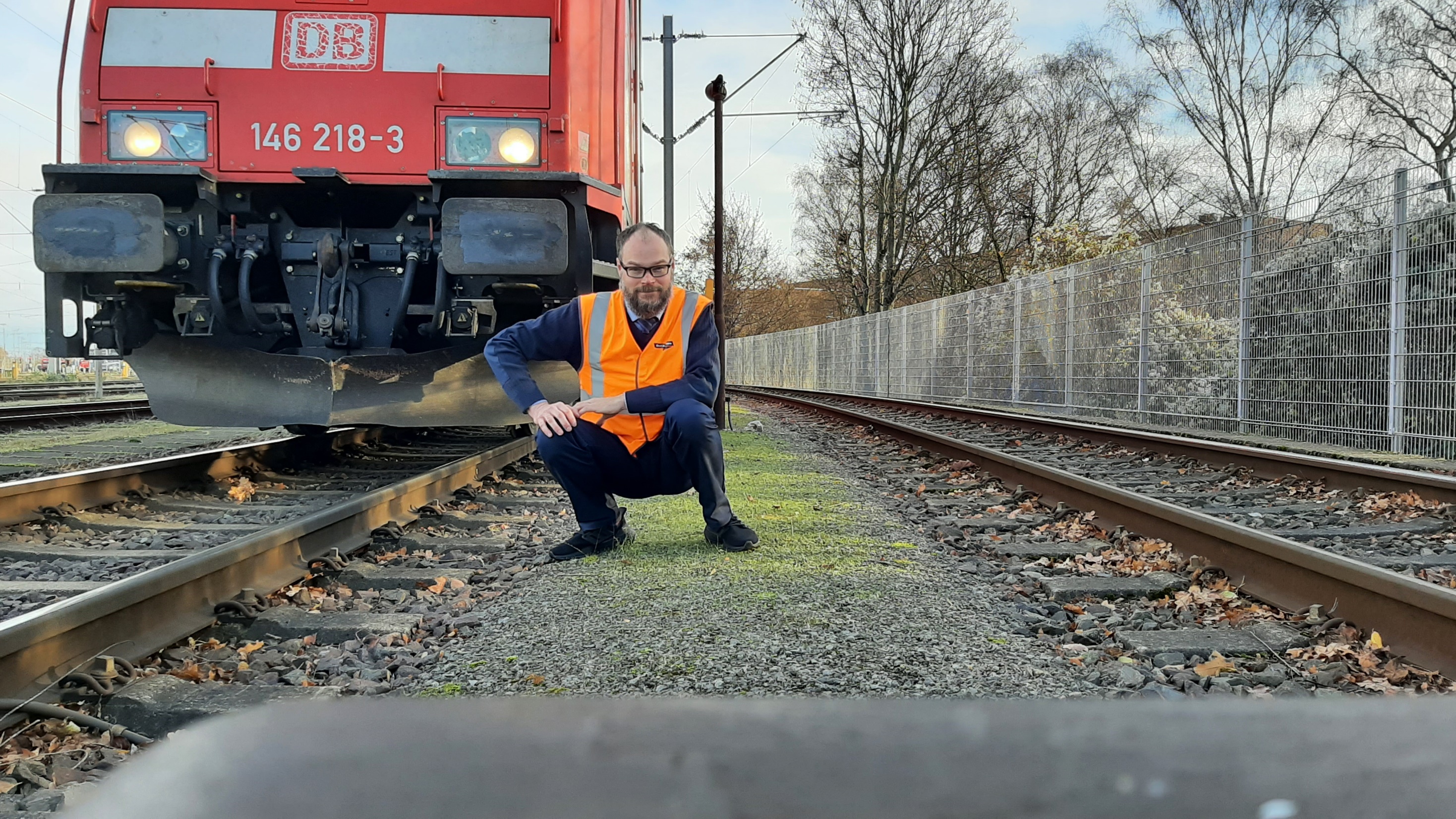 Thank you for your attention. 
Any questions?
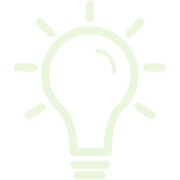 © DB Regio AG | R.RBE Eisenbahnbetriebsleiter
15
Conference - Integration of Human and Organisational Factors: Managing Workload and Fatigue
Session 5 – How are workload and fatigue managed? ECM’s perspective
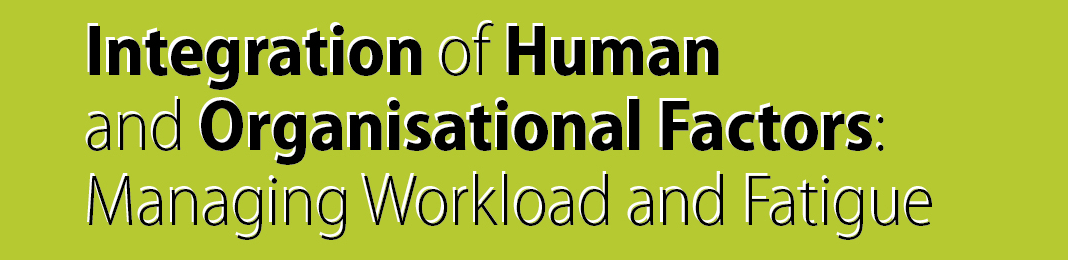 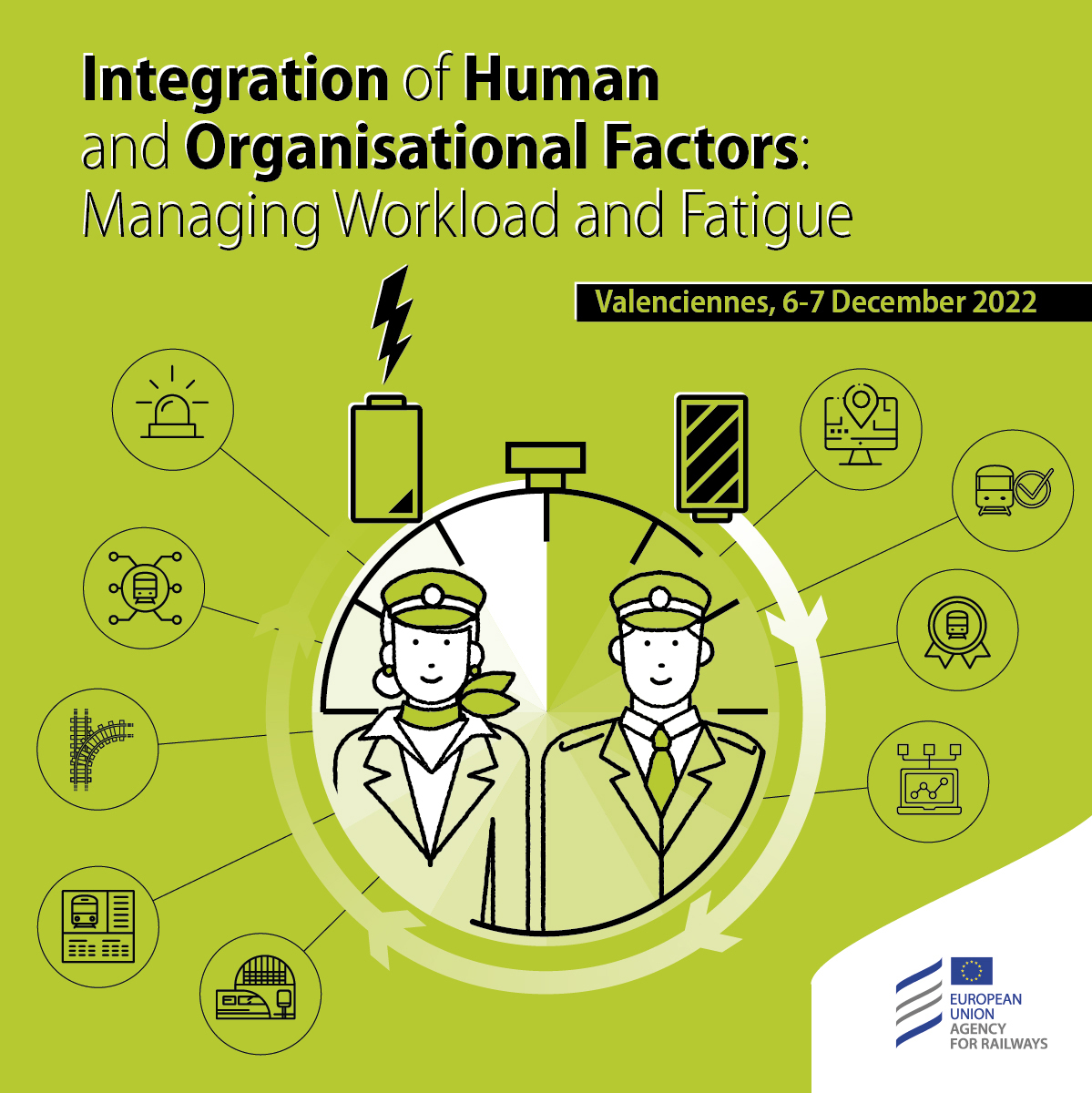 Speakers – 7 December 2022
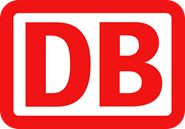 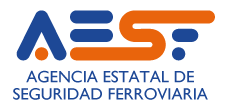 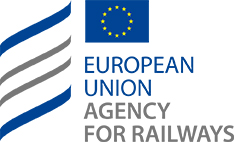 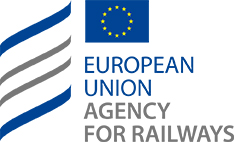 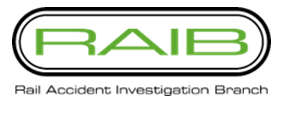 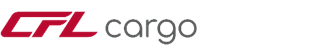 17
Human and Organisational Factors in MaintenanceGeoffrey TRESONTANI / CFL cargoERA HOF conference 2022
Our company
CFL cargo : Fully integrated railway service provider https://www.cfl-mm.lu/fr-fr/organisation/cfl-cargo/
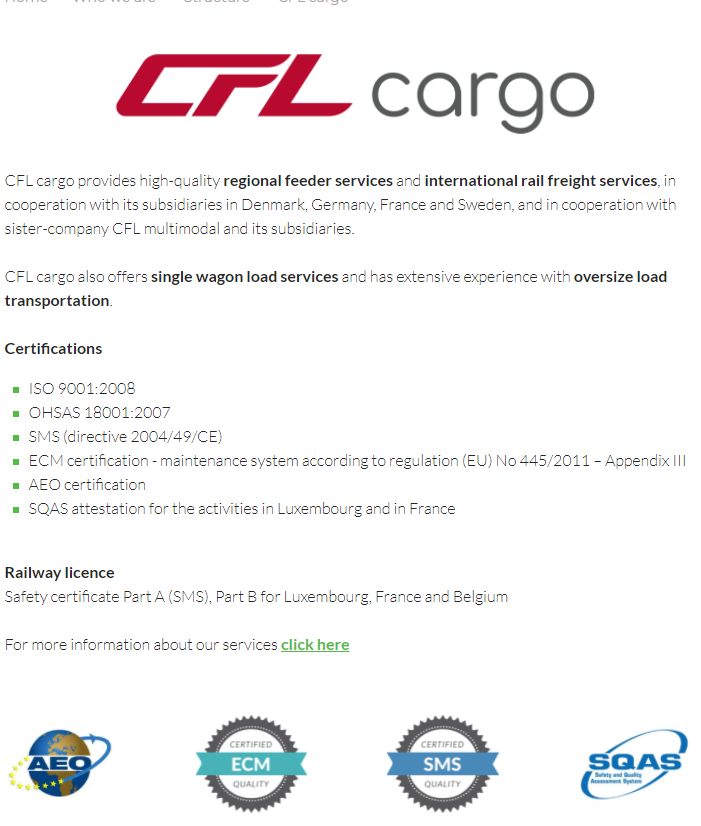 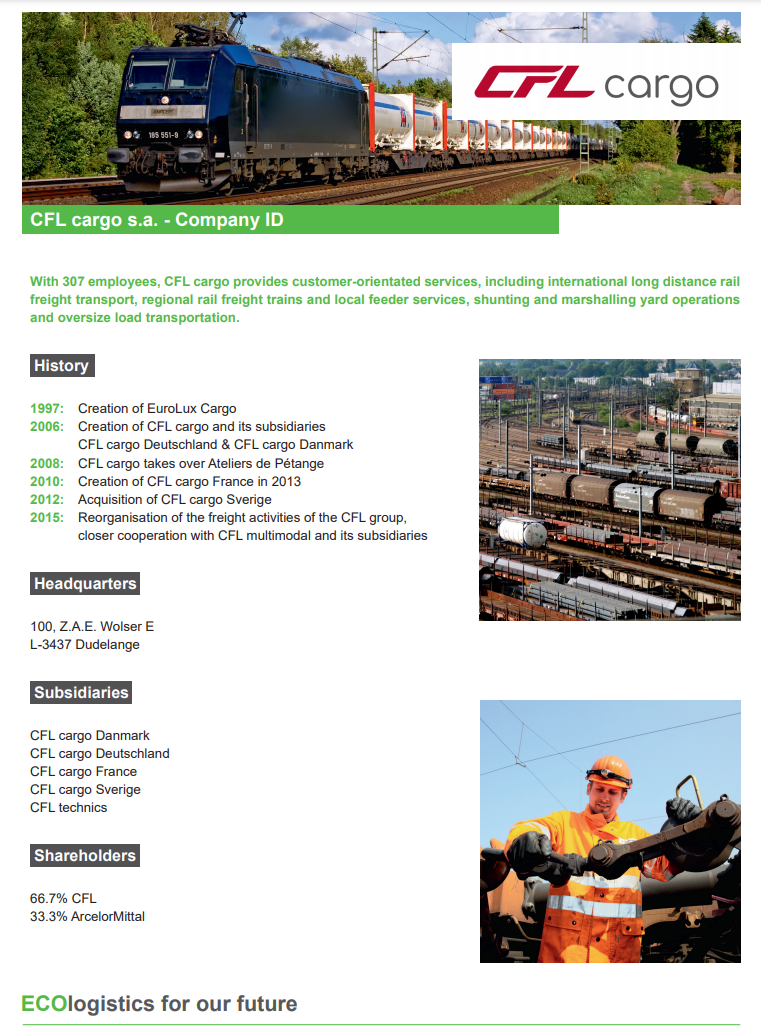 Human and Organisational Factors in Maintenance
Content
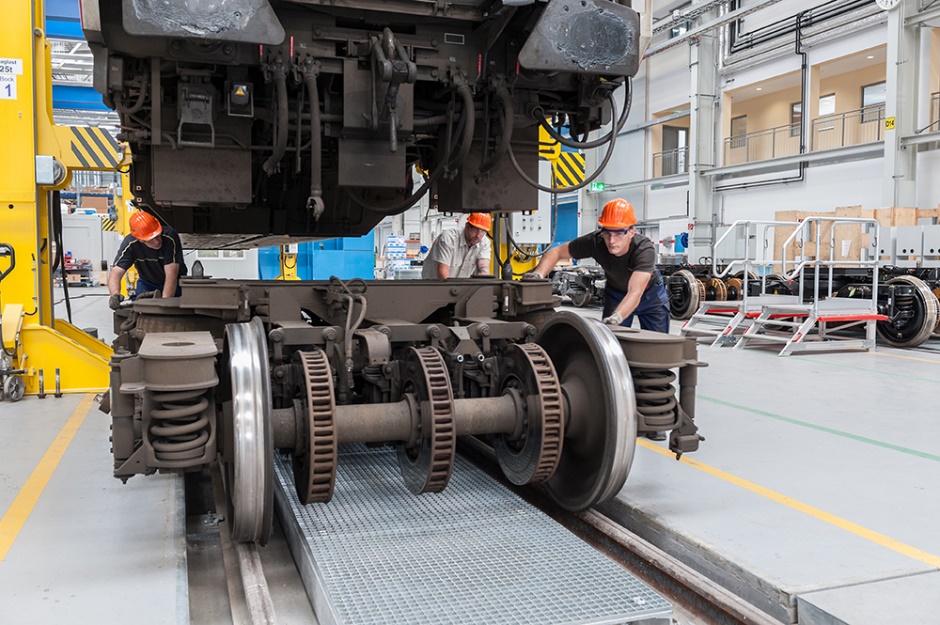 CFL cargo ‘s ROLLING STOCK ORGANISATION

MAINTENANCE SYSTEM … HEAD AND ARMS

MAINTENANCE SYSTEM INTERACTIONS

MAINTENANCE SYSTEM PERFORMANCE

MAINTENANCE ORGANISATION and HOF

FATIGUE and STRESS PRECURSORS

FATIGUE and STRESS IMPACTS

FATIGUE and WORKLOAD MANAGEMENT
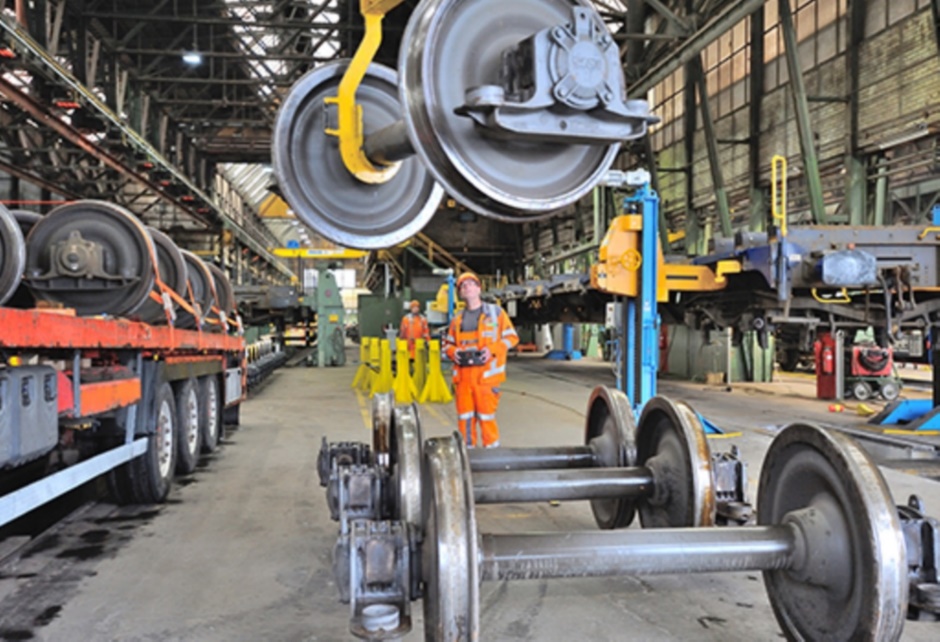 CFL cargo ‘s ROLLING STOCK ORGANISATION
Locomotives and freight wagons
 79 locomotives (29 Elec + 50 Diesel) + ~3300 wagons under supervision, we are ECM for wagon’s fleet (+/- 2500wagons)
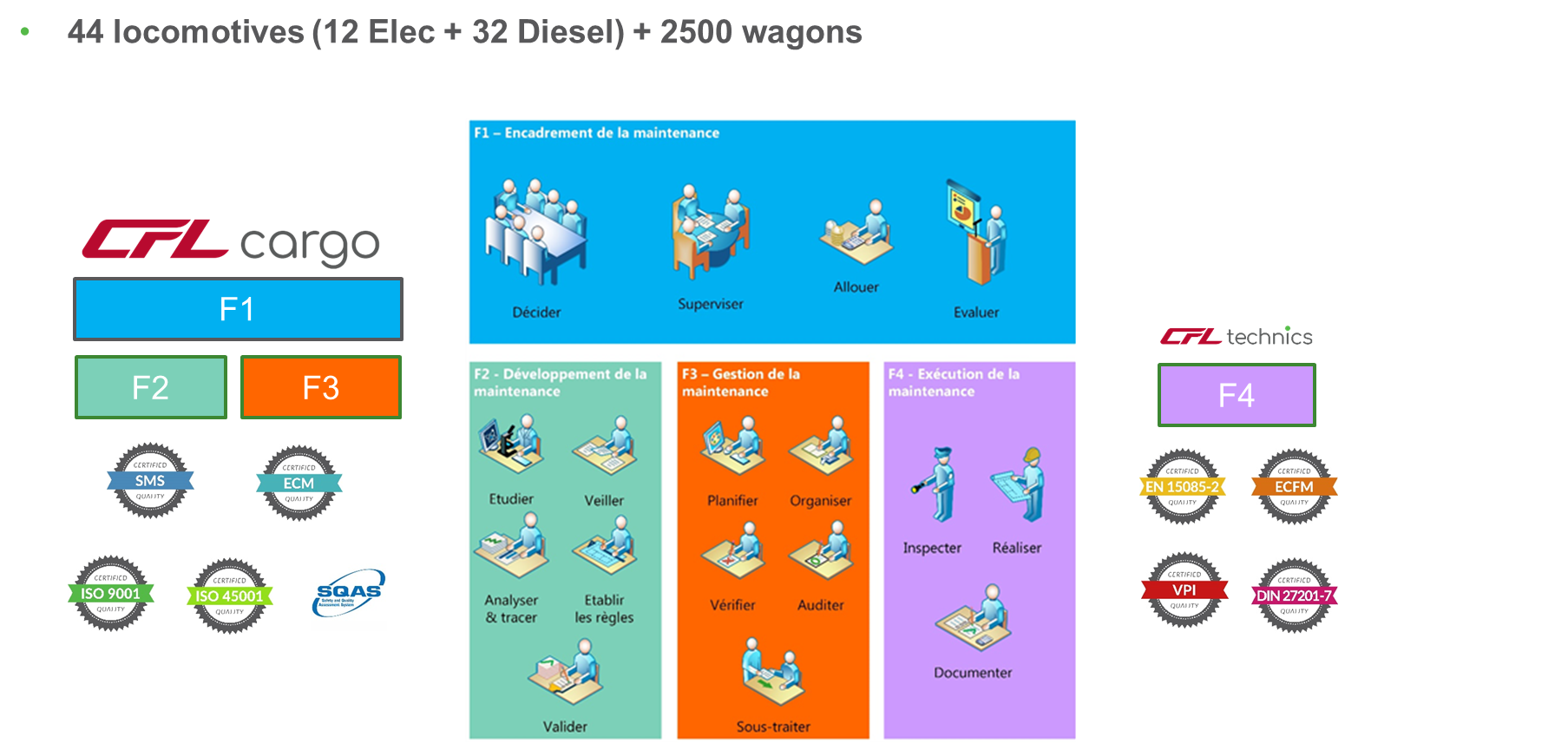 Maintenance Management function
Maintenance Development function
Fleet Maintenance Management function
Maintenance Delivery 
function
MAINTENANCE SYSTEM … HEAD AND ARMS
How it’s made … How we do …
CFL cargo + CFL technics = more than 220 people directly involved in rolling stock maintenance
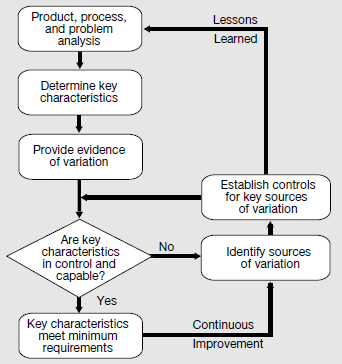 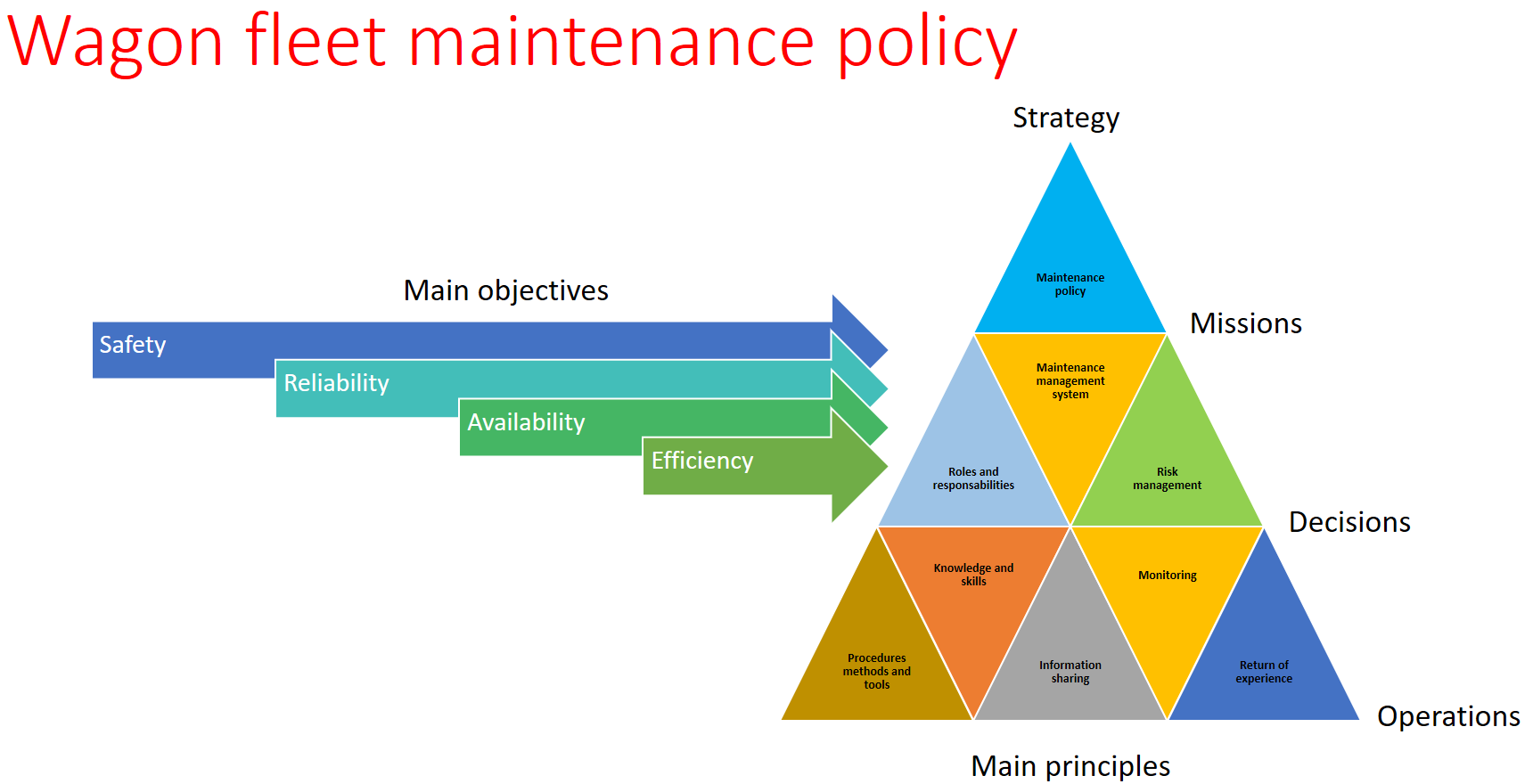 F1
F3
F2
Maintenance delivery

F4
MAINTENANCE SYSTEM INTERACTIONS
ORGANISATION ? What is behind …
Nothing but HOF …
THEM / Their roles
What THEY know…
What THEY want…
What THEY can… 

Their objectives …

Their limits …
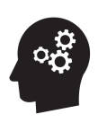 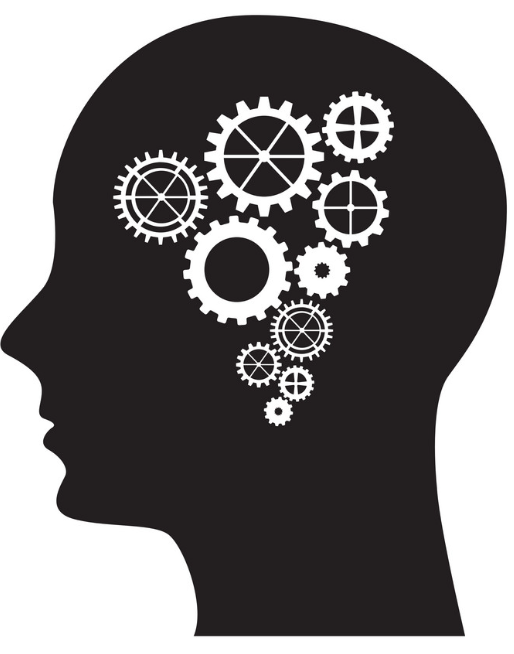 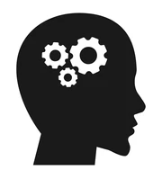 HIM
HER
HER
External = Customers / Stakeholders
THEM
Internal =
Workshop
THEM
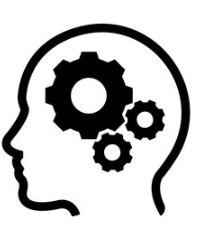 THEM
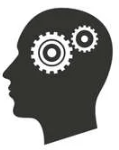 THEM
Common actions
to reach  common  goals
ME / My role
US
THEM
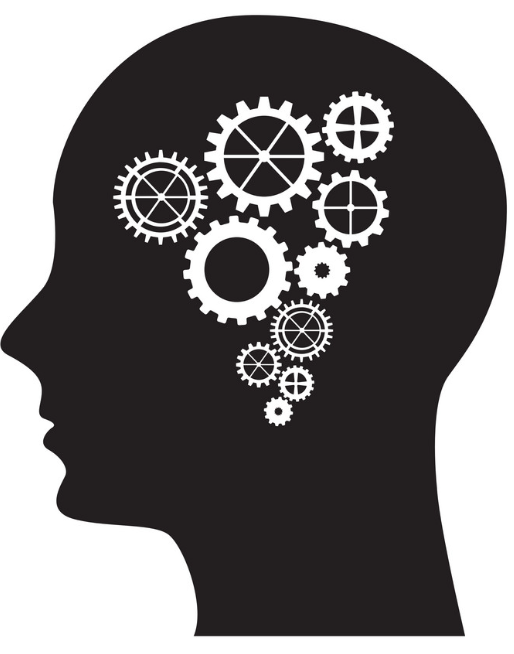 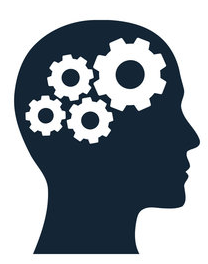 What I know…
What I want…
What I can… 

My objectives …

My limits
THEM
ME
HER
THEM
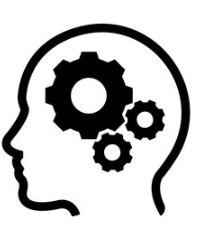 HIM
THEM
HIM
THEM
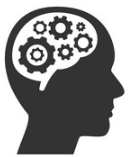 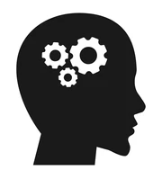 ME
THEM
US / Our service
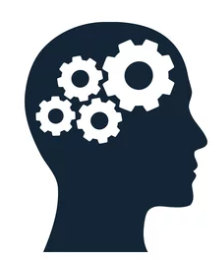 HIM
HER
What WE know…
What WE want…
What WE can… 

Our objectives …

Our limits
Lots of cross-interactions, requests influences, directives …
ME / OTHERS
HER
MAINTENANCE SYSTEM PERFORMANCE
HOF are everywhere !
SUCCESS !!!
Maintenance System Objectives
Safety
Reliability
Availability
Efficiency
As we want to be !
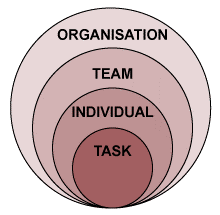 ORGANISATION is a 
structured group of people (INDIVIDUAL) working (TASK)  together (TEAM) to achieve common set of objectives
Culture

Motivation

System (organisation)
Maintenance Performance 
is obviously a matter of 
HUMAN and ORGANISATIONAL
FACTORS
Change Management

Continuous Improvement
As it is !
The process …
MAINTENANCE ORGANISATION and HOF
Management of Key aspects for HOF integration in maintenance …
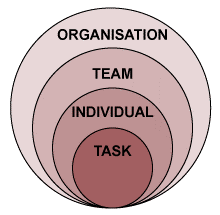 FATIGUE and STRESS IMPACTS
Small signals, big issues…
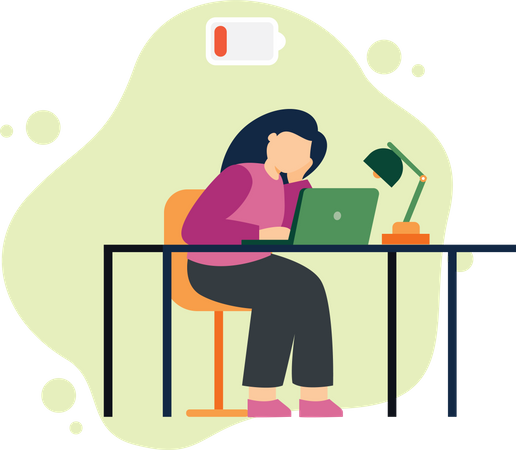 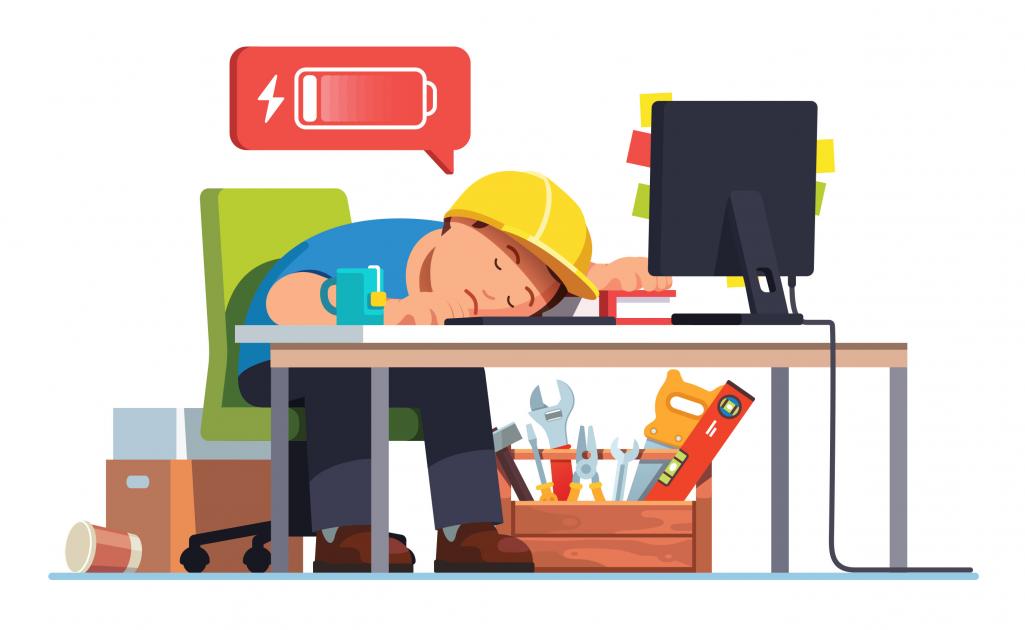 FATIGUE and STRESS PRECURSORS
What comes around …goes around …
All precursors must be taken in account,
depending on the company features (several sites, different activities)
FATIGUE and WORKLOAD MANAGEMENT
What to do with it …
Fatigue and stress/workload management in maintenance entities consists in relevant actions in order to :

Improve awareness of people

Improve decision making

Improve efficiency of tasks performed

Improve quality of service

Improve safety of people in the facilities

Facilitate Teamwork 

Facilitate Leadership

Avoid unacceptable errors during operations

Avoid misunderstandings between actors

Avoid additional delays

Avoid unacceptable behaviors
Main actions to engage

Regulate Workload
Evaluate Individual’s abilities
Establish Procedures, work-instructions and training
Facility and environment improvement
FATIGUE and WORKLOAD MANAGEMENT
How to manage it … some good principles
Procedures, work-instructions and training
 
Procedure design and changes should involve maintenance personnel who have a good working knowledge of the tasks. 
All procedures, and changes to those procedures, should be verified and validated before use where practicable
Ensure procedures are accurate, appropriate and usable, and reflect best practice
Take account the level of expertise and experience of the user where appropriate provide an abbreviated version of the procedure
Take account of the environment in which they are to be used
Ensure that all key information is included without the procedure being unnecessarily complex
Where appropriate, explain the reason for the procedure
The order of tasks and steps should reflect best practice
Ensure consistency in the design of procedures and use of terminology, abbreviations, references, etc. 
Provide training on the use of technology to access and print procedures and maintenance data. Ensure that printing and copy quality is good, and that there are enough printers, copiers, etc.  

Facility and environment improvement

Temperature adequate for personnel to carry out work without undue discomfort
Lighting adequate to ensure each inspection and maintenance task to be carried out
Noise below distraction level, where possible; otherwise below distraction level with ear plugs.
Equipment/ tools all equipment, tools and material should be made available when needed
Regulate Workload

Avoiding excessive working hours
Taking into account reduced physical and mental capacity at night
Taking into account individual circumstances
Rotating shifts toward the biological day, i.e., rotate to later rather than earlier shifts
Minimizing night shifts through creative scheduling
Providing longer rest periods if night shifts
Allocating more critical tasks during day shifts when staff are likely to be more alert
Ensuring that appropriate checks are carried out after night shift work
Breaking up lengthy repetitive tasks into smaller tasks, with breaks in between
 
Evaluate Individual’s abilities

Physical fitness.
Physiological characteristics such as visual acuity, colour vision, hearing, etc.
Personality
Attitude, professional integrity, motivation.
Alertness, fatigue, tiredness, shiftwork. 
Distractibility, attention span, concentration, multi-tasking ability, situation awareness.
Information processing capability, memory, perception, intelligence.
Thanks for your attention !!!

Geoffrey TRESONTANI
geoffrey.tresontani@cflcargo.lu